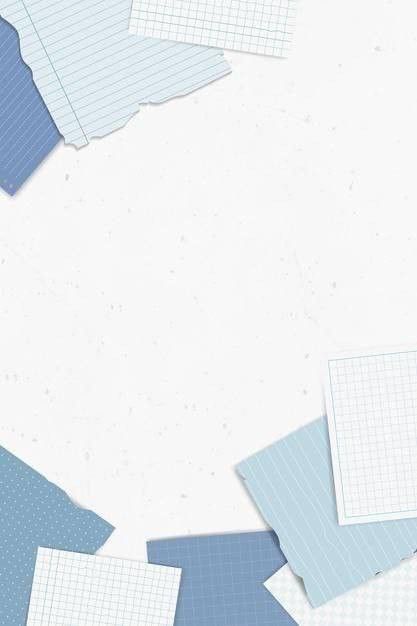 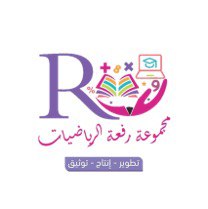 7-5  المعادلات التربيعية : الفرق بين مربعين
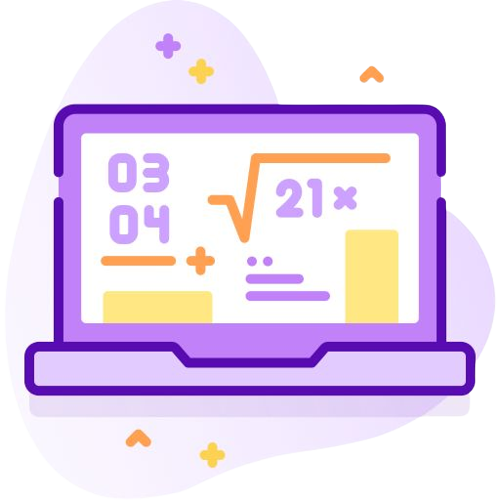 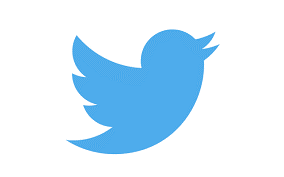 @mimaalth
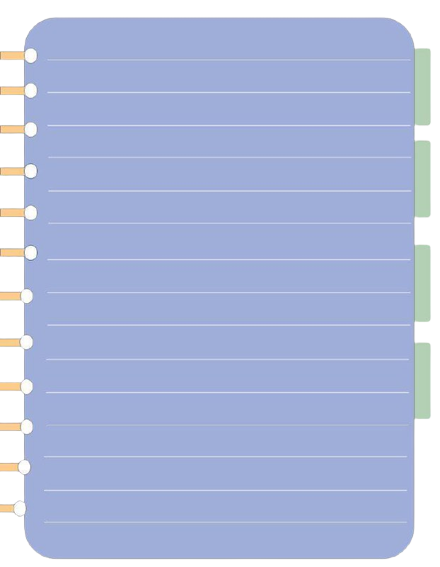 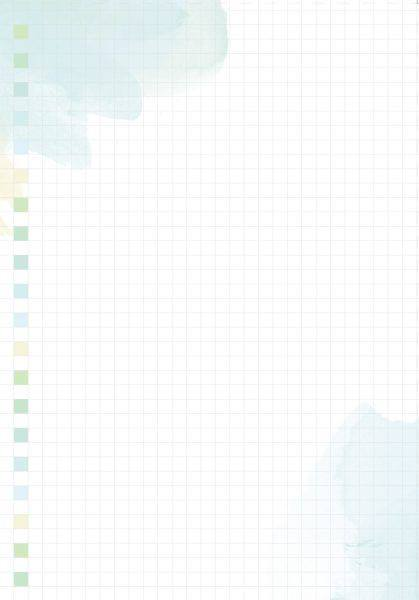 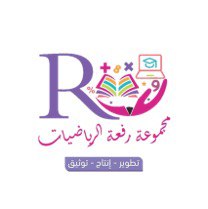 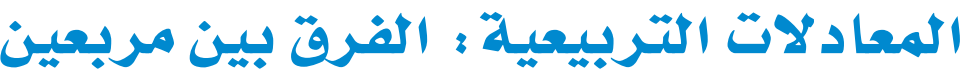 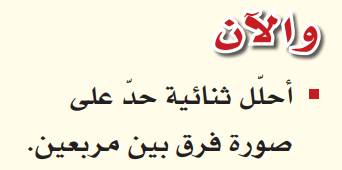 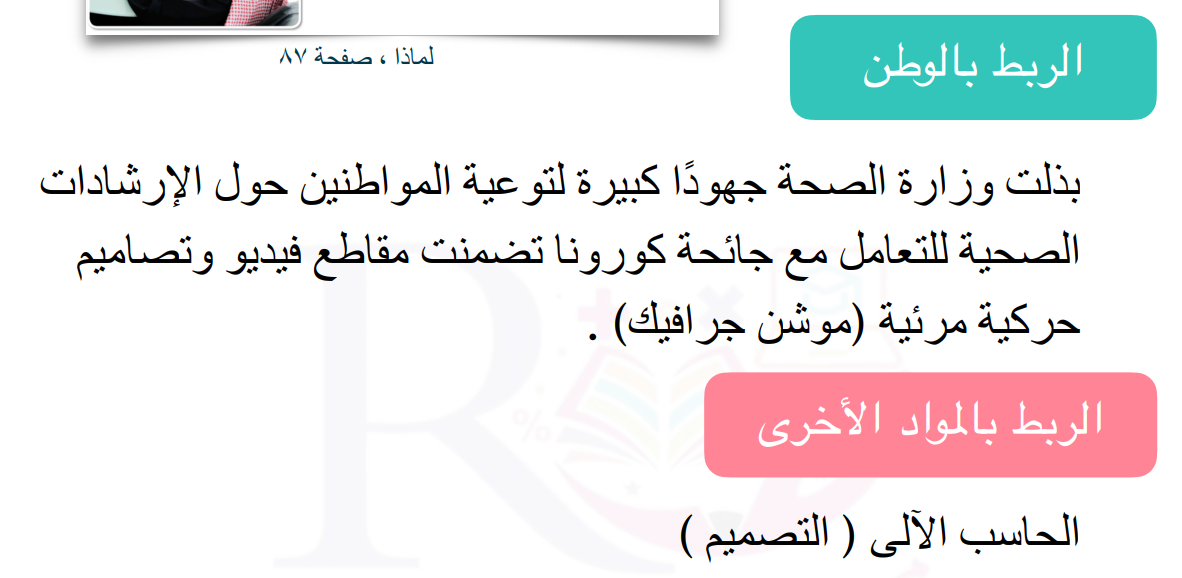 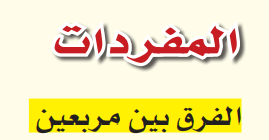 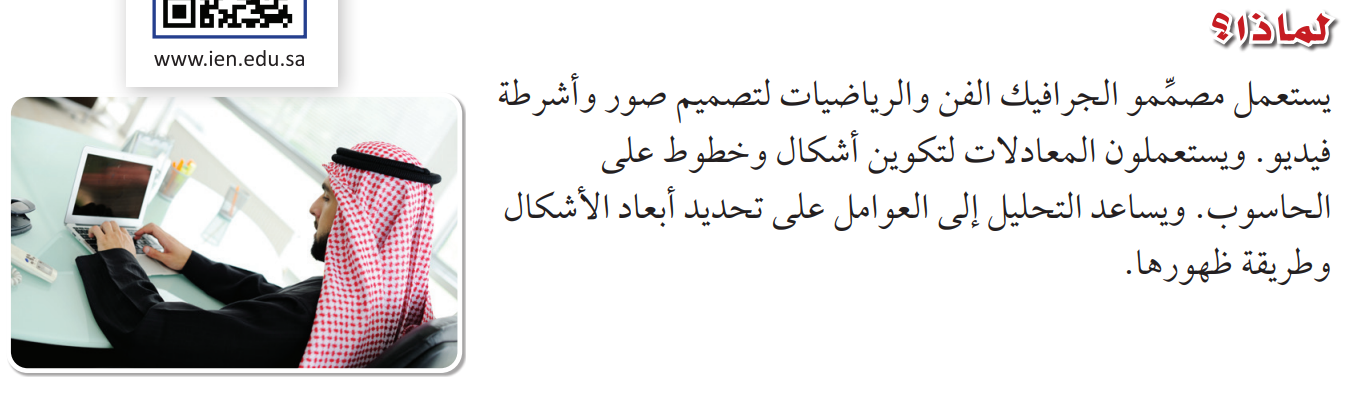 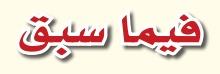 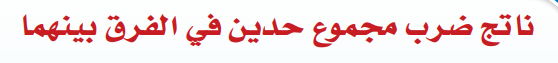 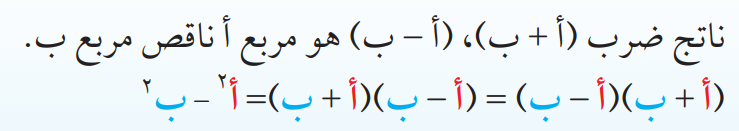 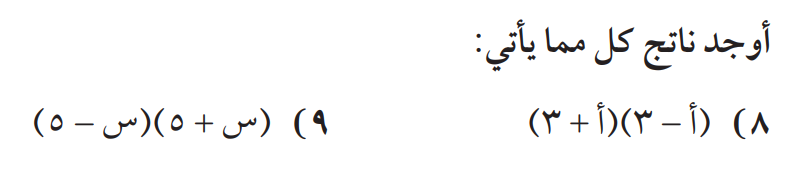 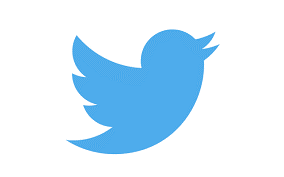 @mimaalth
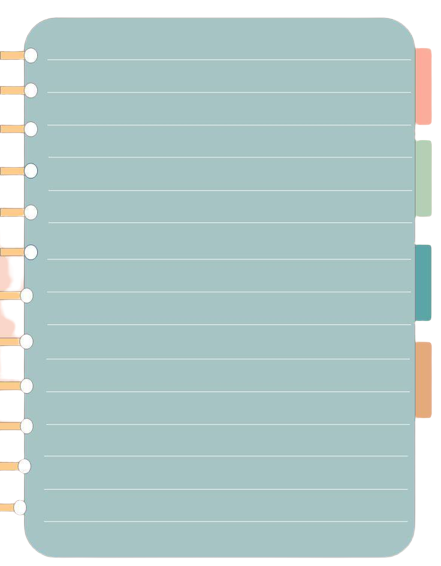 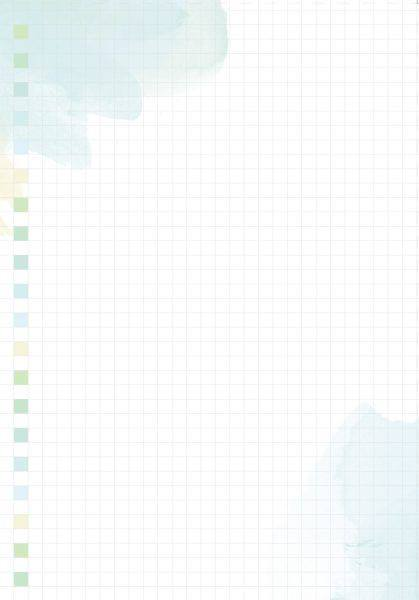 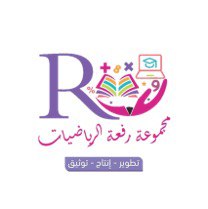 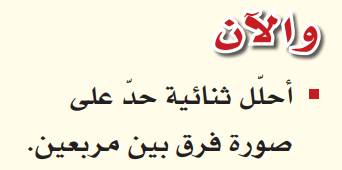 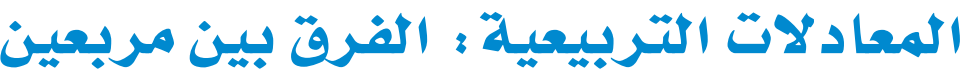 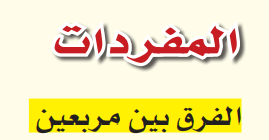 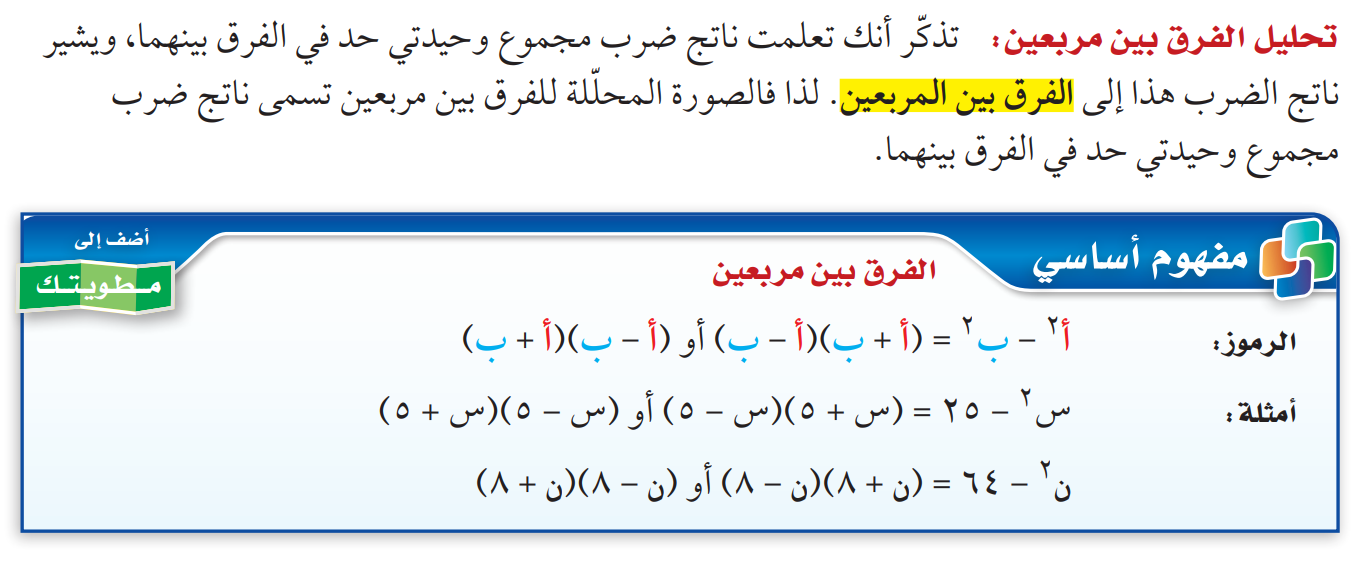 ص/ 127
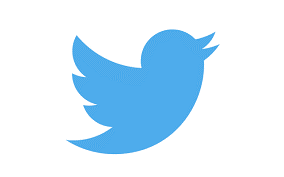 @mimaalth
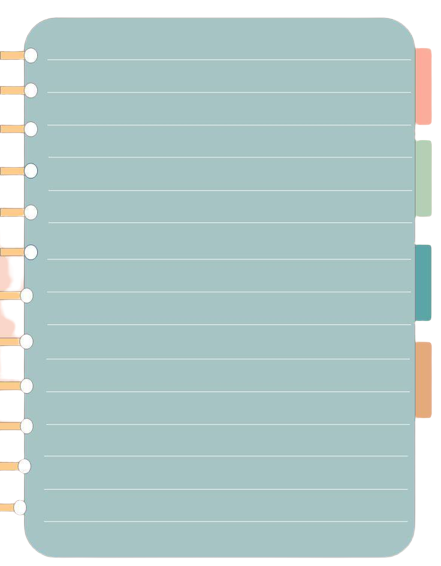 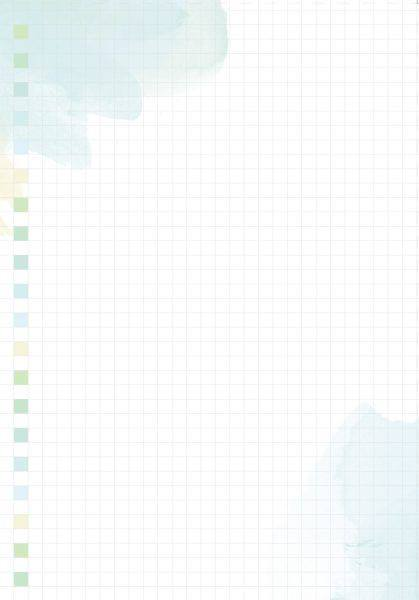 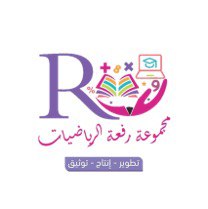 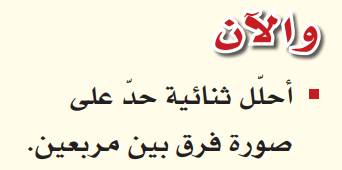 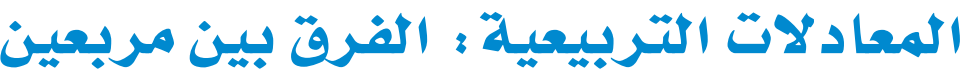 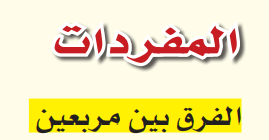 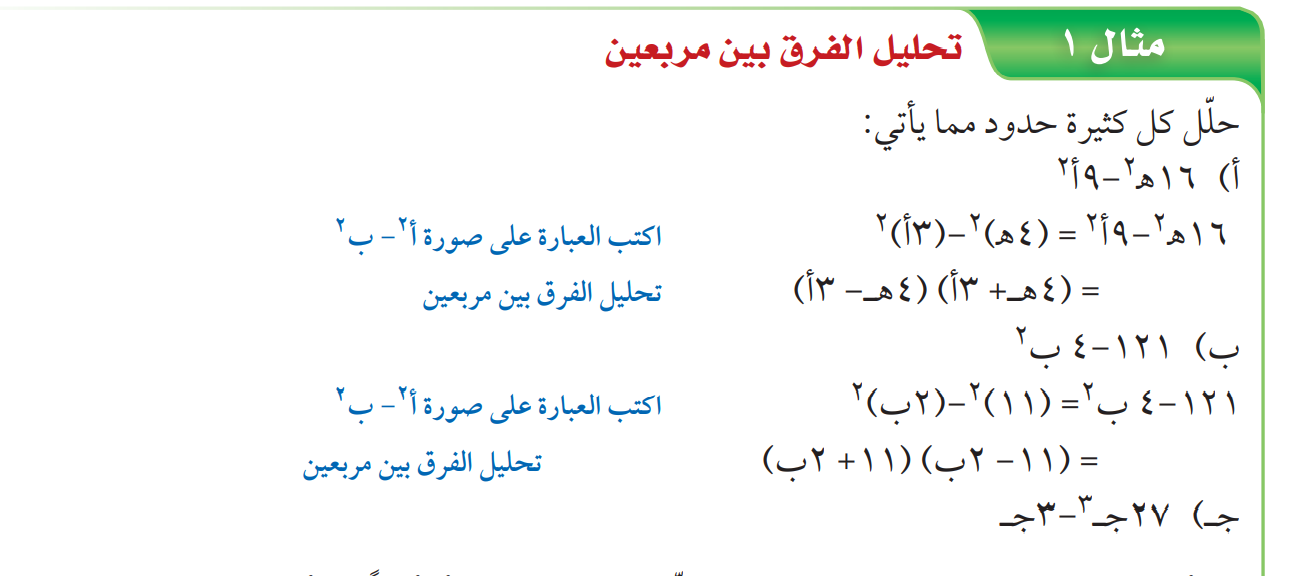 ص/ 127
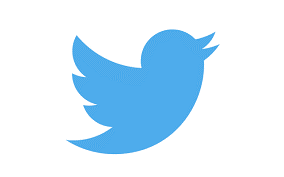 @mimaalth
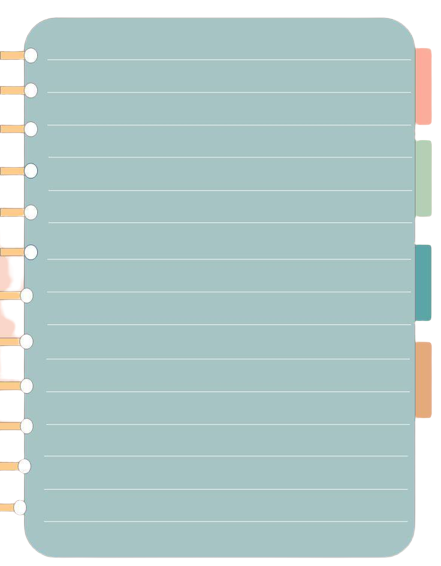 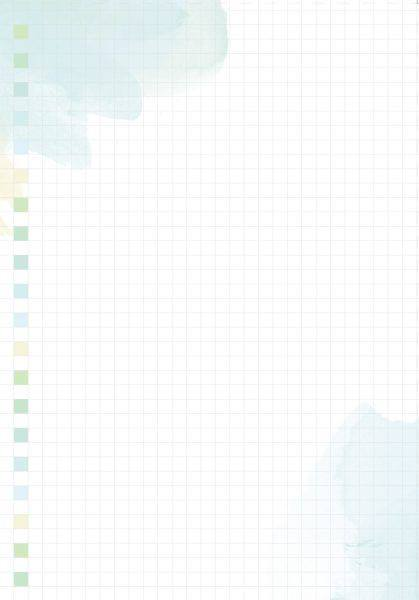 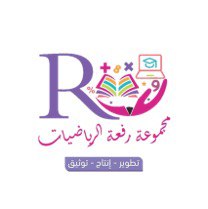 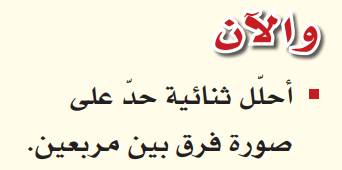 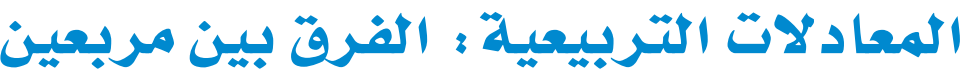 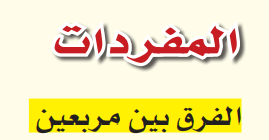 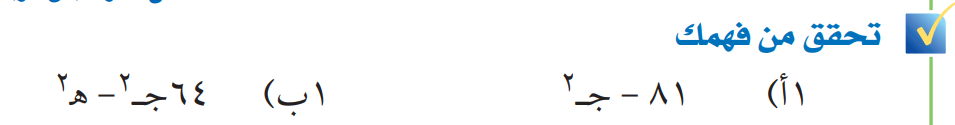 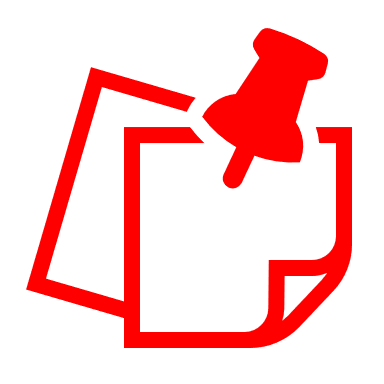 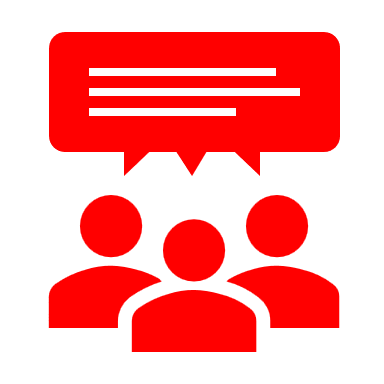 ص/ 127
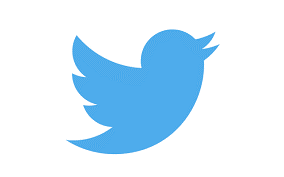 @mimaalth
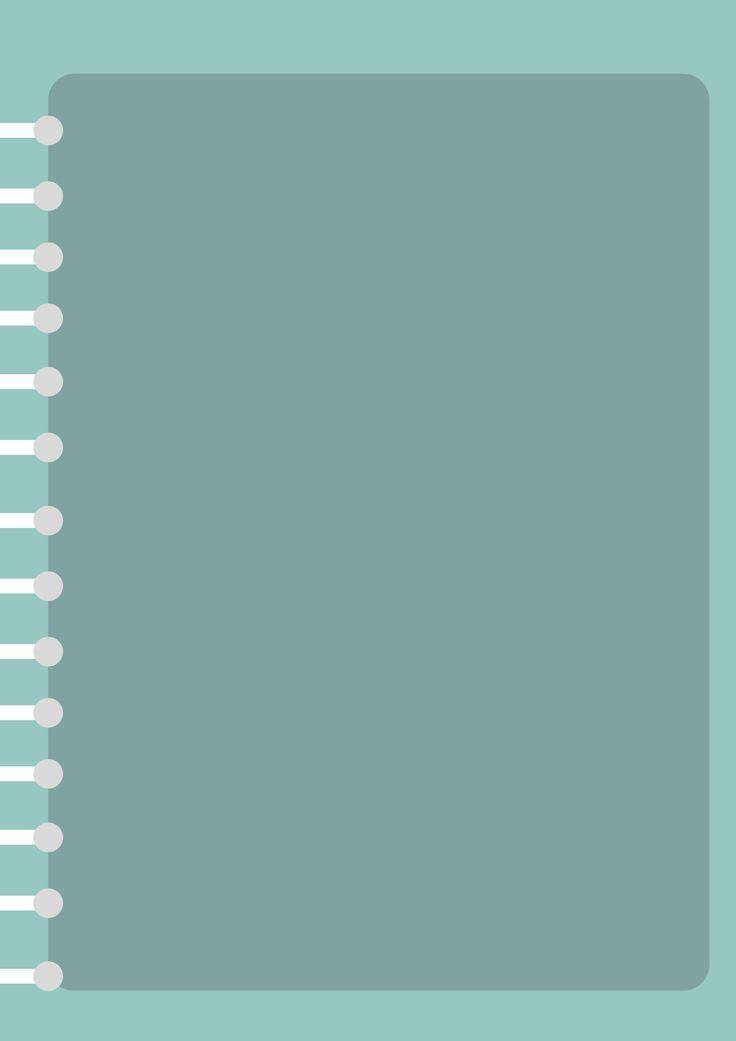 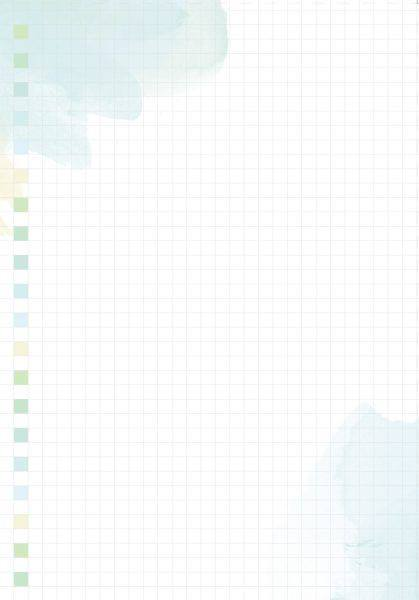 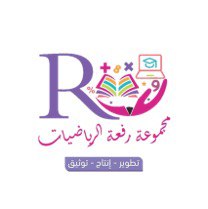 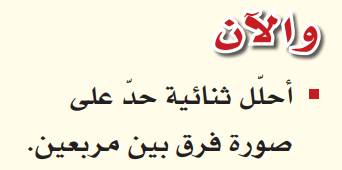 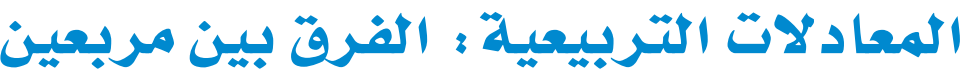 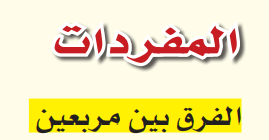 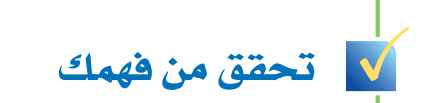 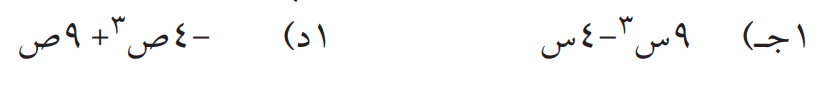 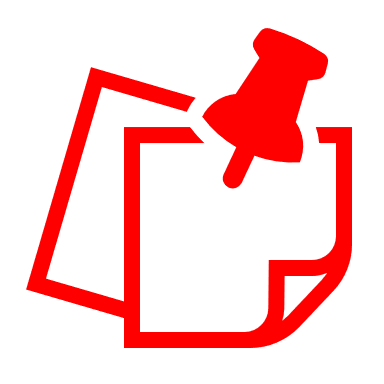 ص/ 127
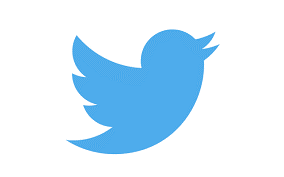 @mimaalth
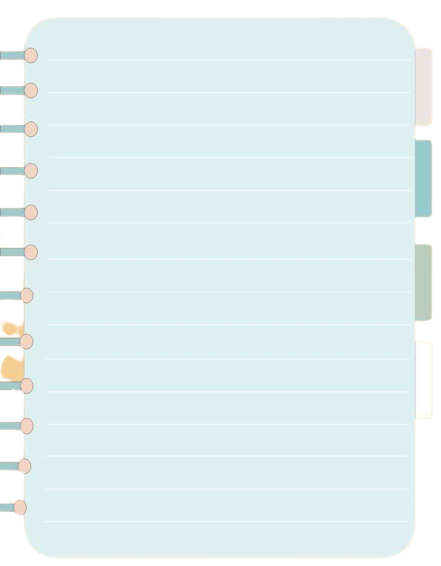 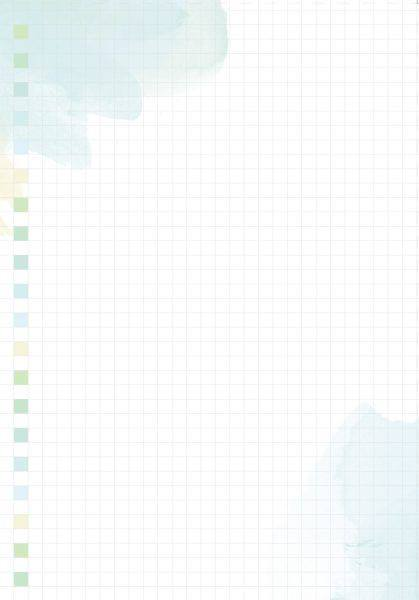 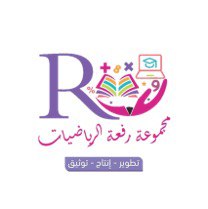 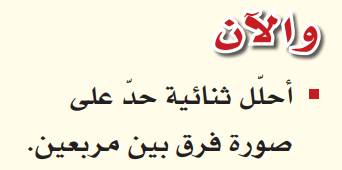 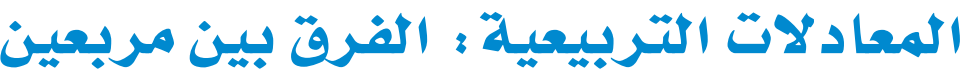 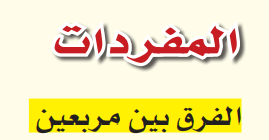 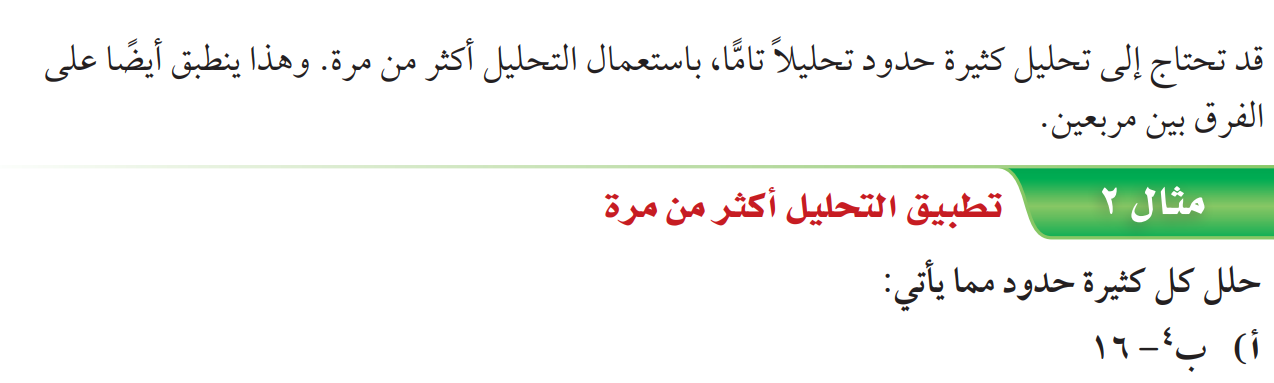 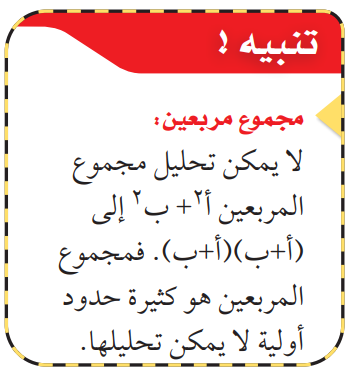 ص/ 128
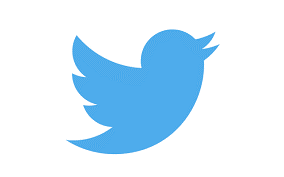 @mimaalth
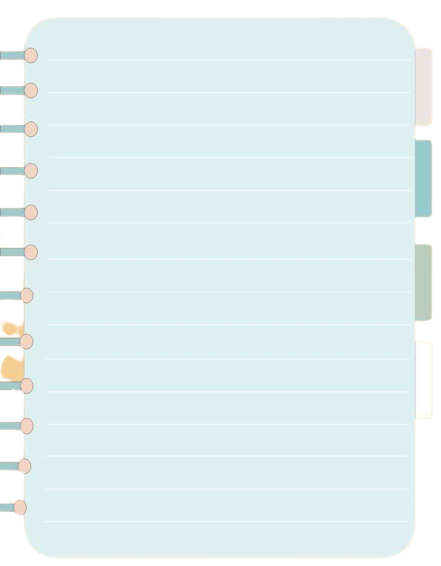 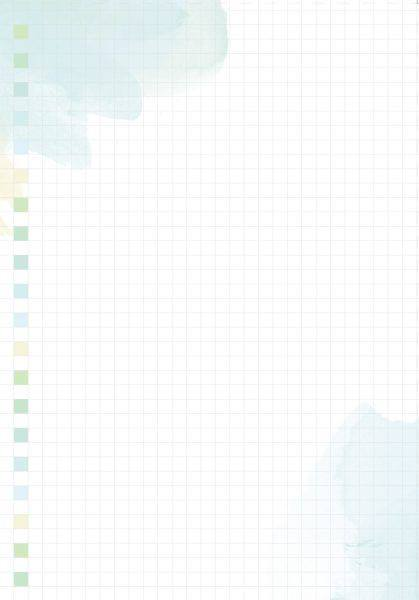 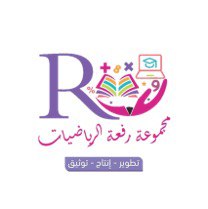 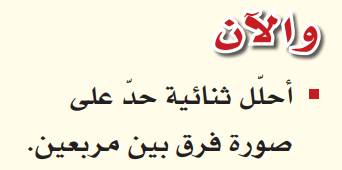 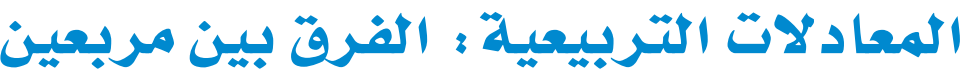 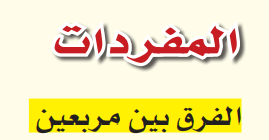 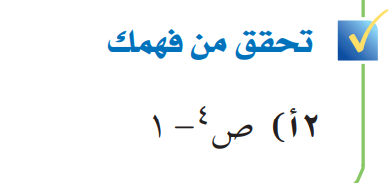 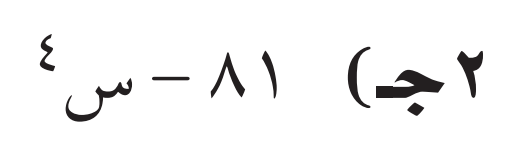 ص/ 128
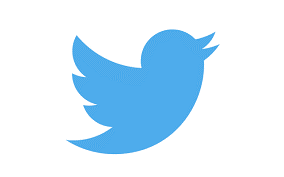 @mimaalth
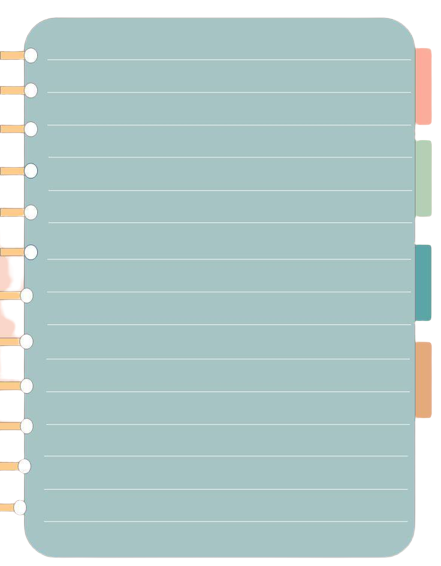 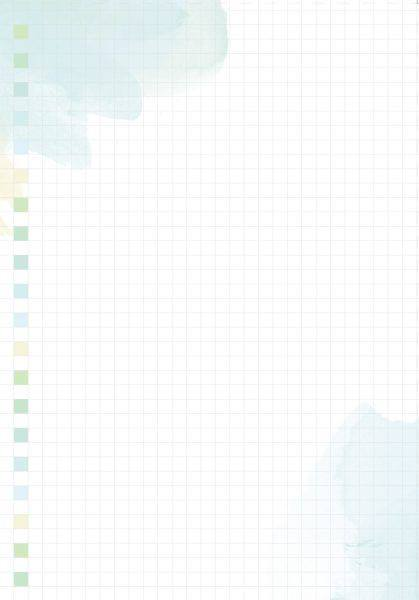 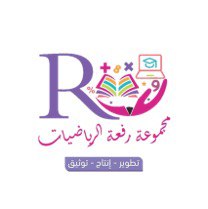 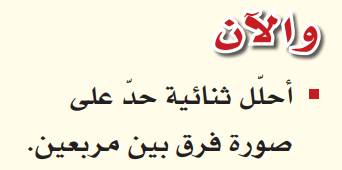 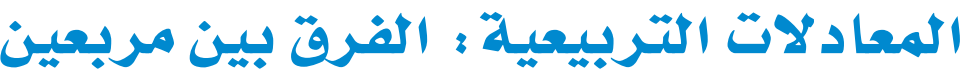 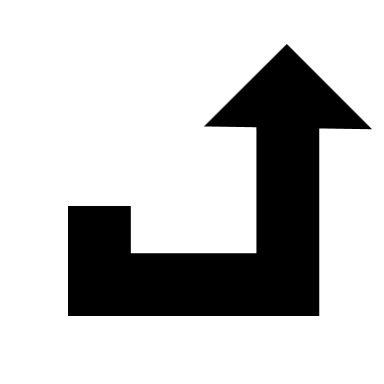 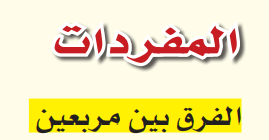 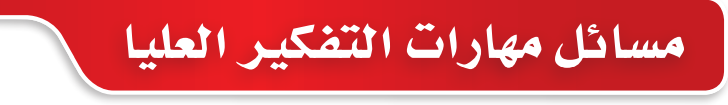 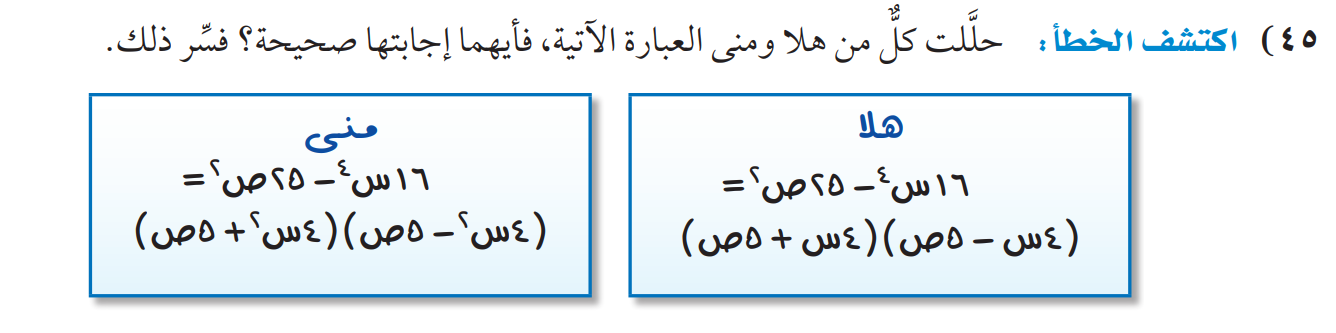 ص/ 131
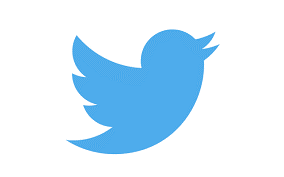 @mimaalth
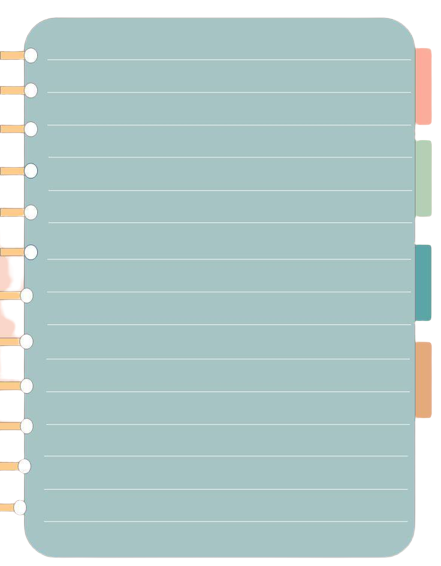 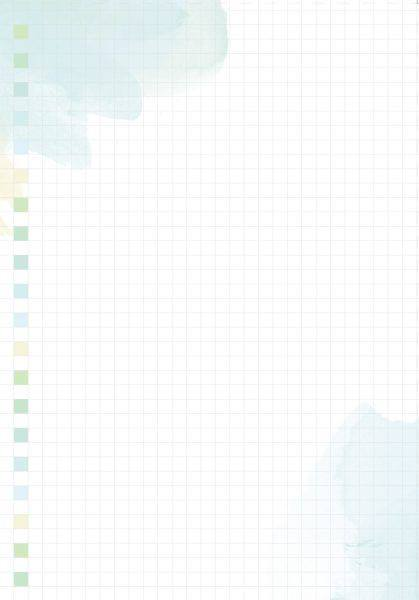 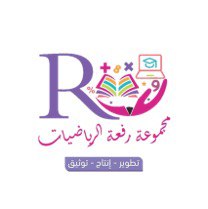 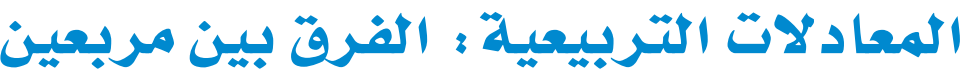 مهمة أدائية :
السؤال الذكي  :
إذا كان س 2 – ص 2 = 32 ، س – ص = 4
أوجدي س + ص ؟ 


أ) 8            ب ) 10            ج)  15        د) 2
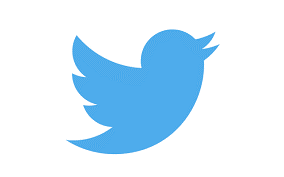 @mimaalth
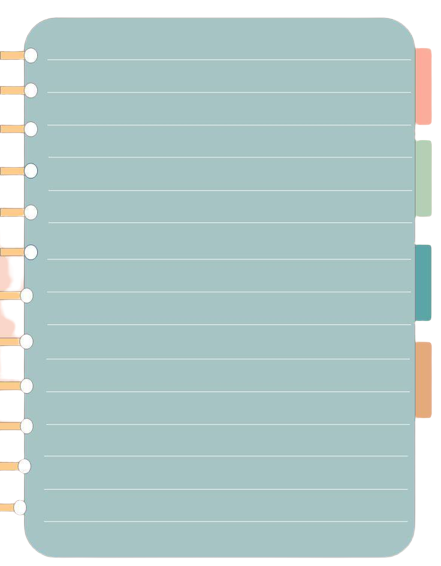 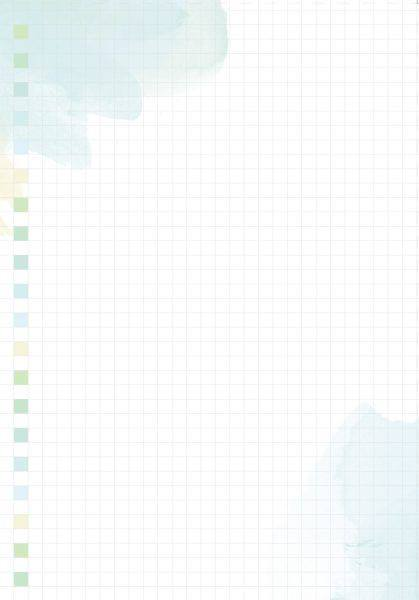 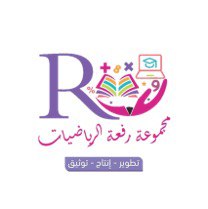 الواجب في منصة مدرستي
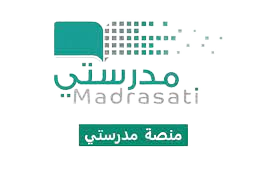 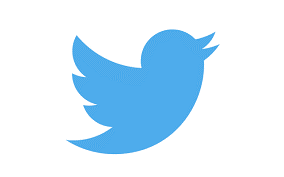 @mimaalth